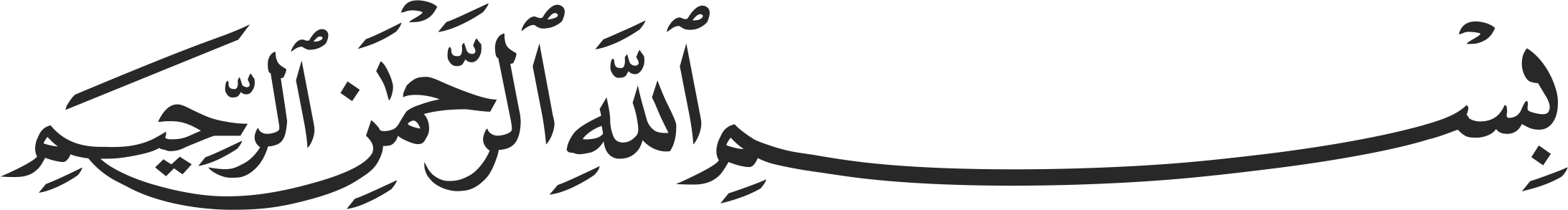 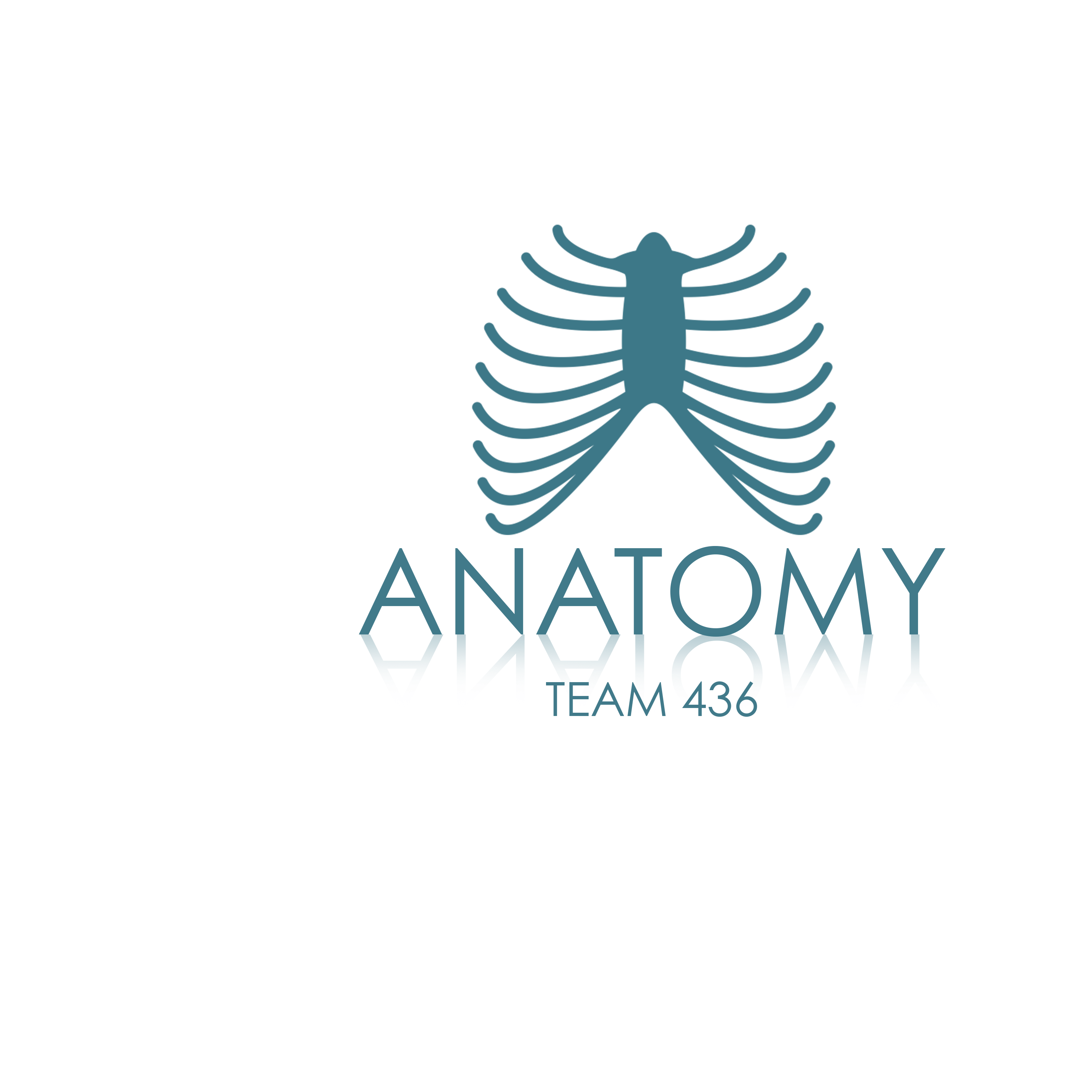 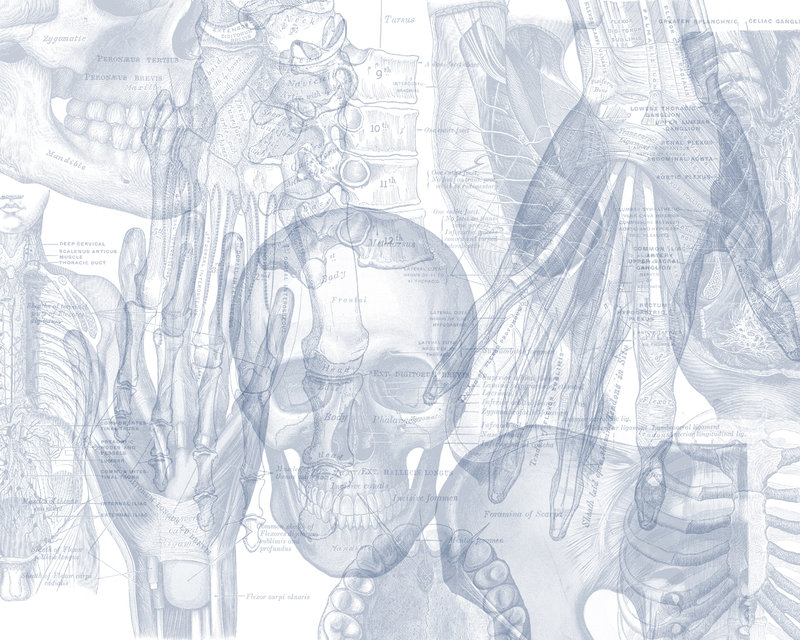 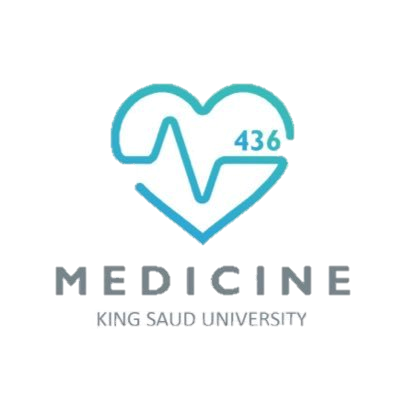 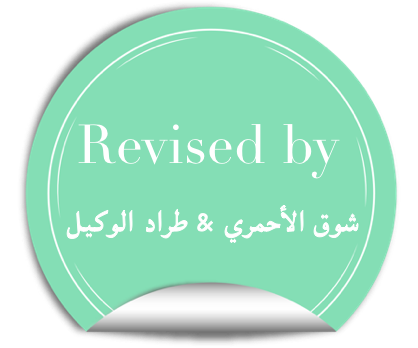 Color Code
Important 
Doctors Notes
Notes/Extra explanation
Pectoral Region and Axilla
Editing File
Objectives
By the end of the lecture the students should be able to :
Identify and describe the muscles of the pectoral region.
Pectoralis major.
Pectoralis minor.
Subclavius.
Serratus anterior.
Describe and demonstrate the boundaries and contents of the axilla.
Describe the formation of the brachial plexus and its branches.
The movements of the upper limbNote: differentiate between the different regions
Flexion & extension of
wrist = hand
Flexion & extension of
elbow = forearm
Flexion & extension of
shoulder = arm = humerus
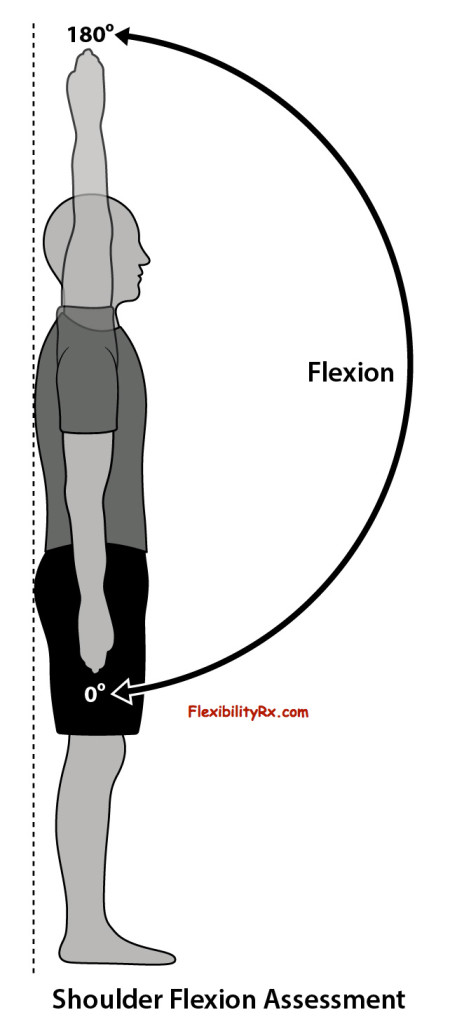 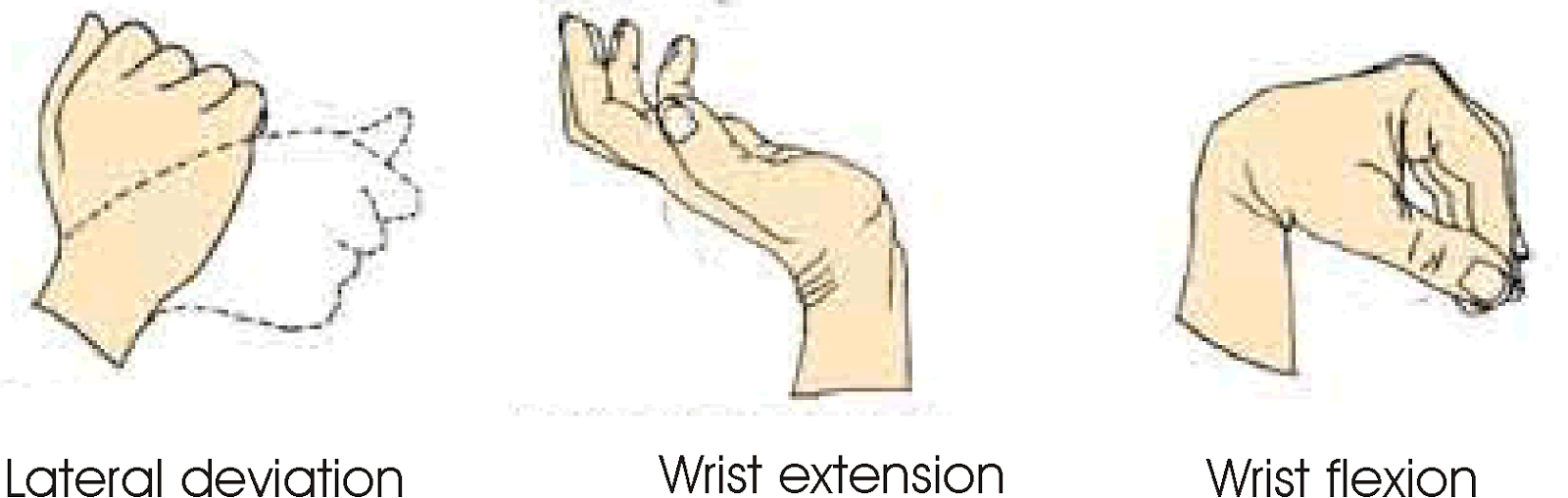 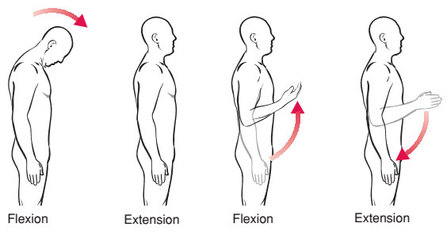 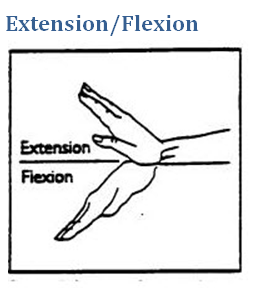 Pectoralis Major
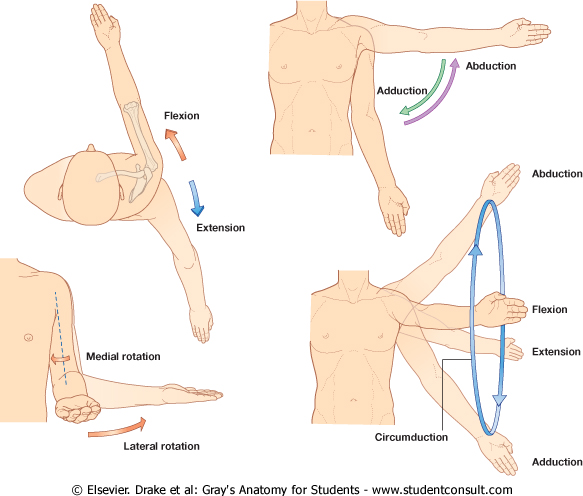 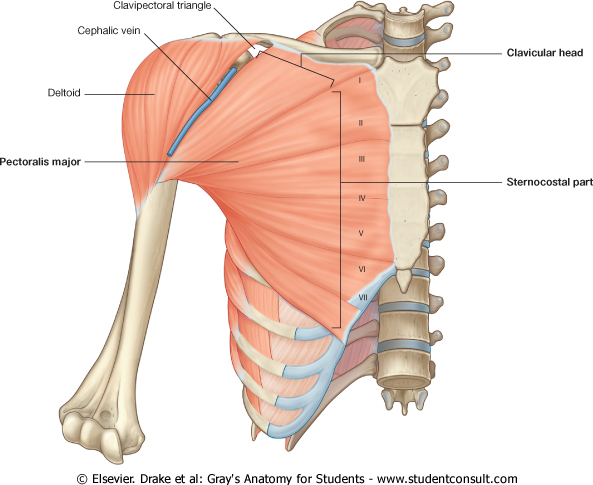 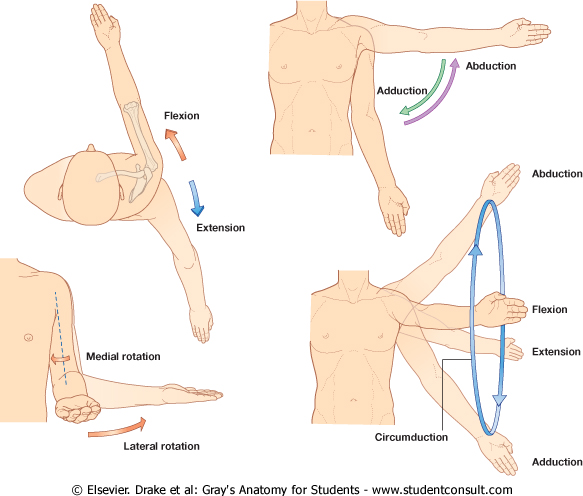 Costal cartilage (hyaline cartilage that connects the ribs to the sternum)
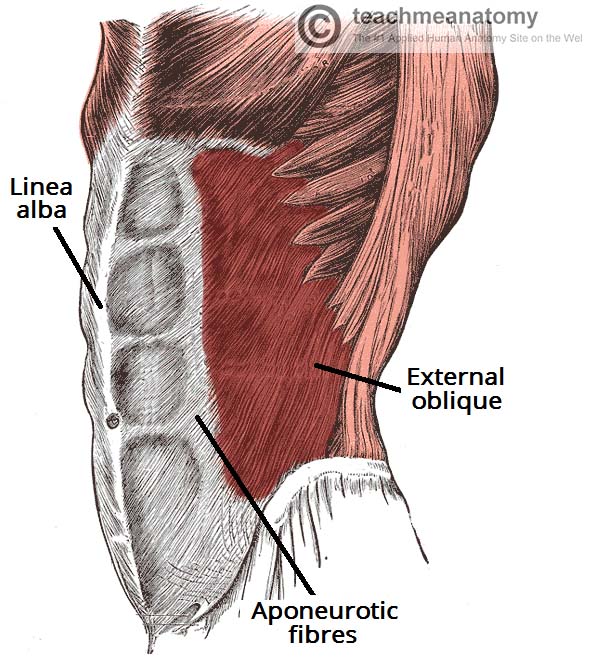 Recall what we took in foundation:
Muscles are attached to bones / ligaments / cartilage by 
 tendons 
2) aponeurosis 
3) raphe
* 3 muscles are attached at the bicipital groove: Latissimus dorsi, pectoral major, teres major
Extra
Extra picture for understanding
Pectoralis Minor
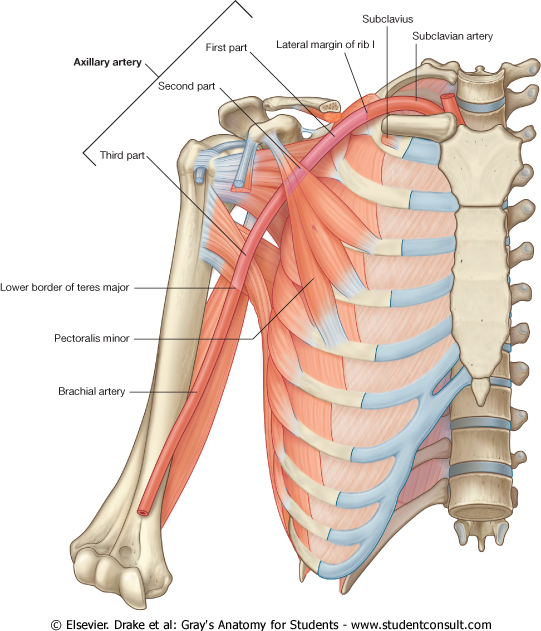 3
4
5
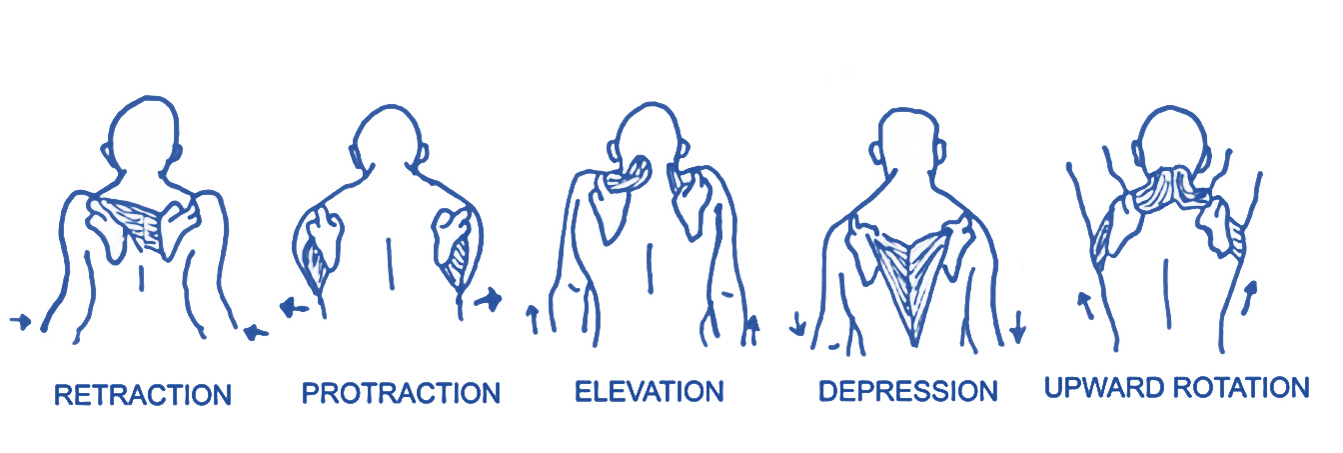 *Don’t confuse the coracoid process on the scapula with the coronoid process on the ulna
Extra
Subclavius
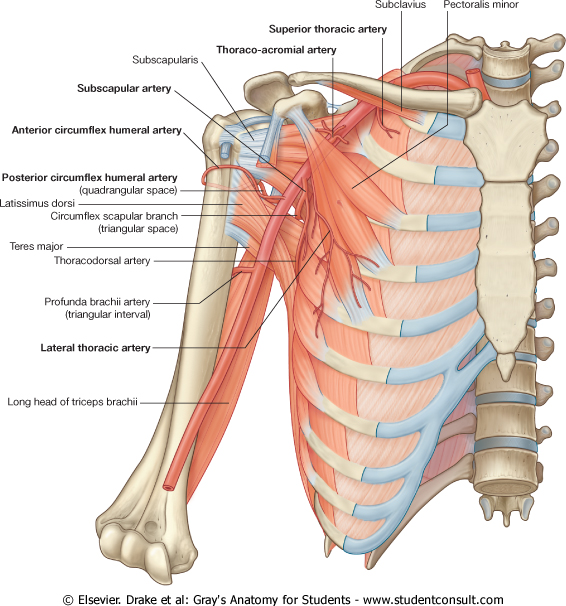 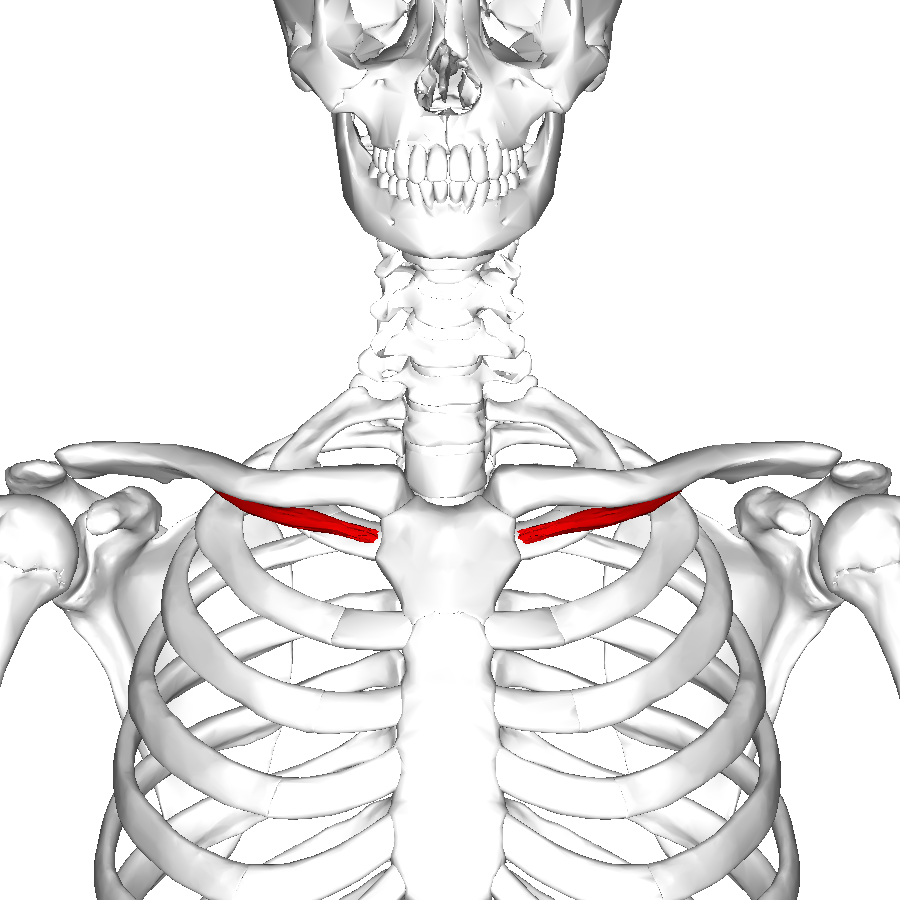 Clavipectoral Fascia
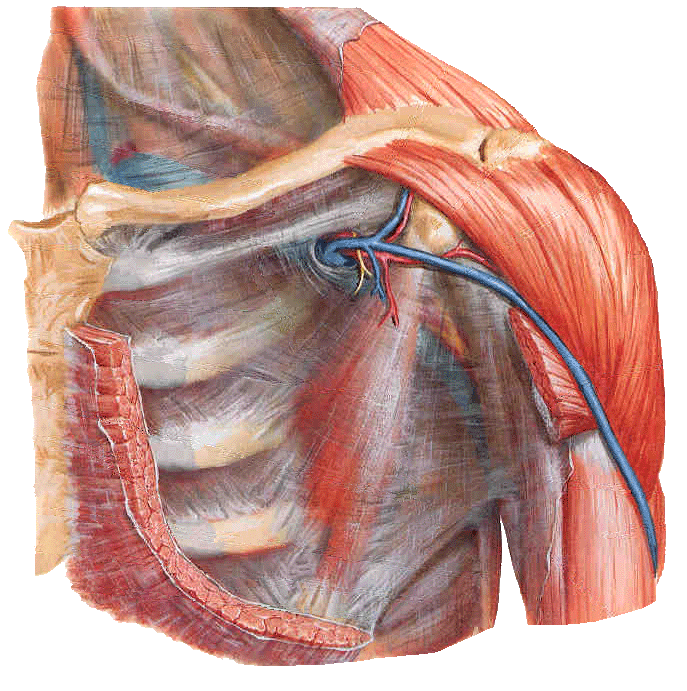 It is thickened membrane of deep fascia* (between subclavius & pectoralis minor).

It is pierced (مثقوب) by :
1-  Lateral pectoral nerve.
2- Thoraco-acromial artery.
3- Cephalic vein.
4- Few lymph vessels.

*(fascia = connective tissue)
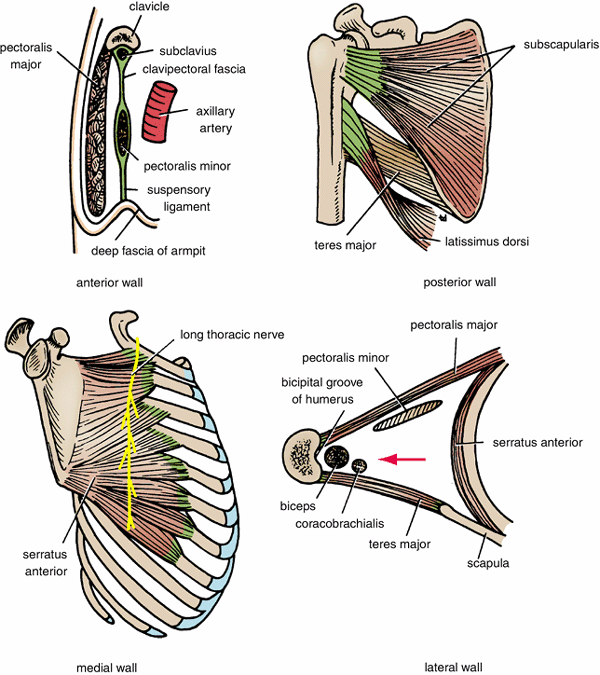 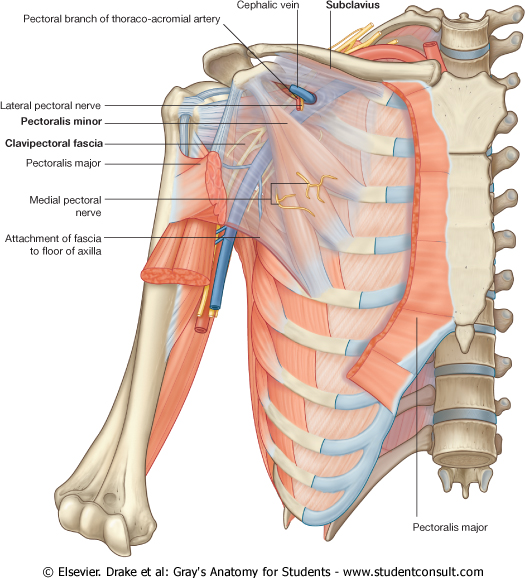 Extra picture for understanding
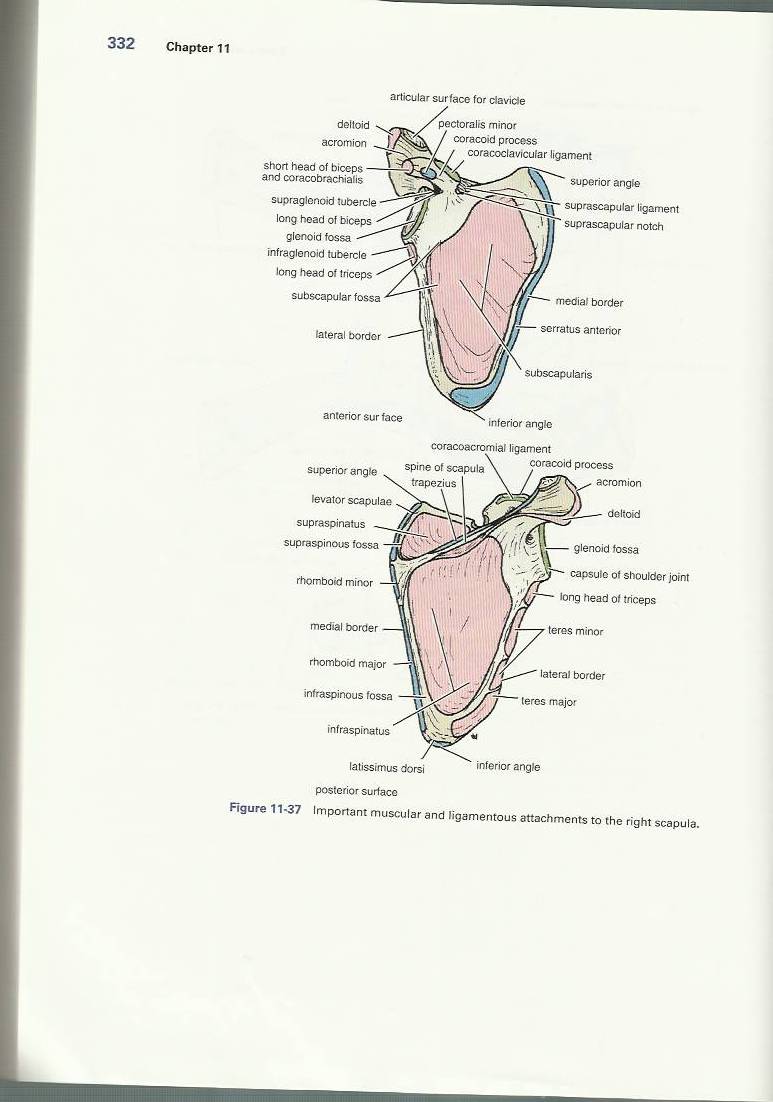 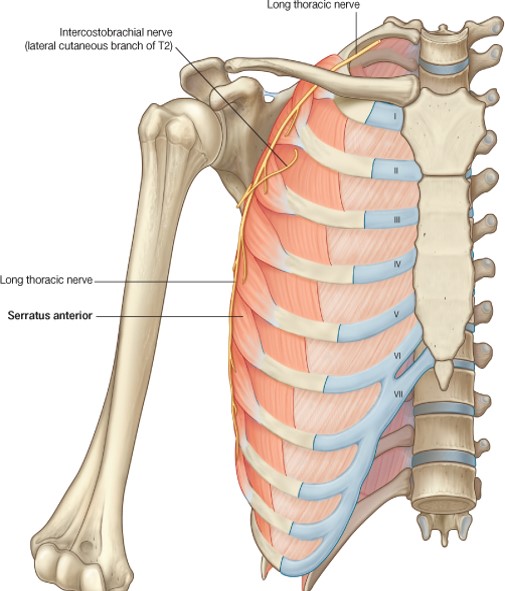 Serratus anterior
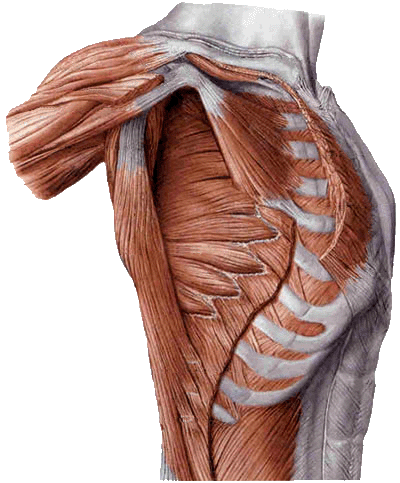 *Don’t confuse protraction and retraction.
Retraction (when you wake up and are yawning)
Protraction (when you extend your arm like when punching someone or boxing hence the name boxers muscle)
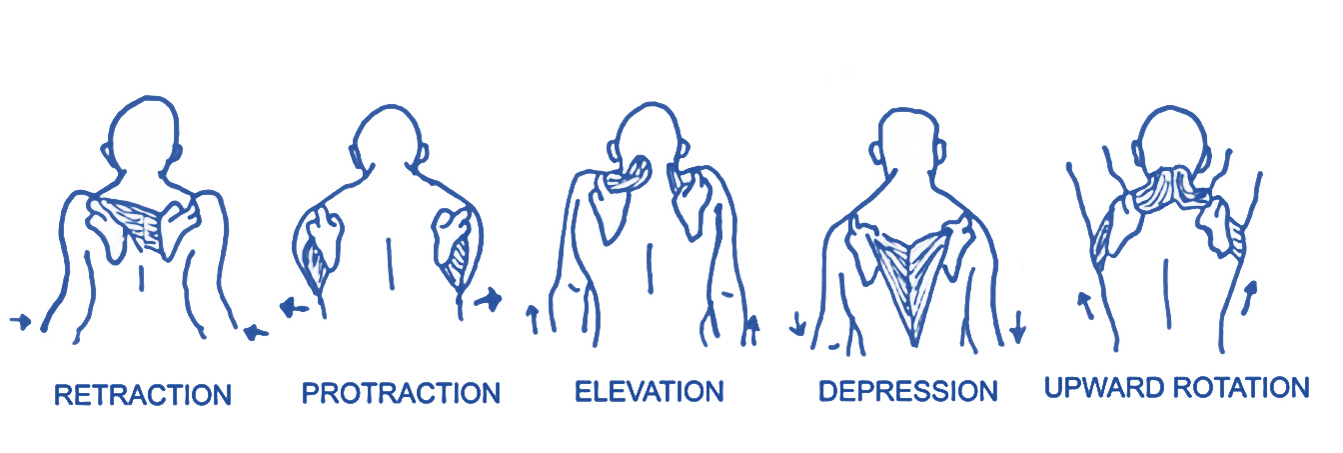 Causes of Winging of Scapula:
Dislocation of shoulder joint.
2) Lesion of long thoracic nerve and paralysis of Serratus anterior muscle (The long thoracic nerve runs on the anterolateral chest wall usually. It is  damaged in radical mastectomy operations or  injury of chest wall).
Radical mastectomy is a surgical procedure in which the breast, underlying chest muscle, and lymph nodes of the axilla are removed as a treatment for breast cancer.
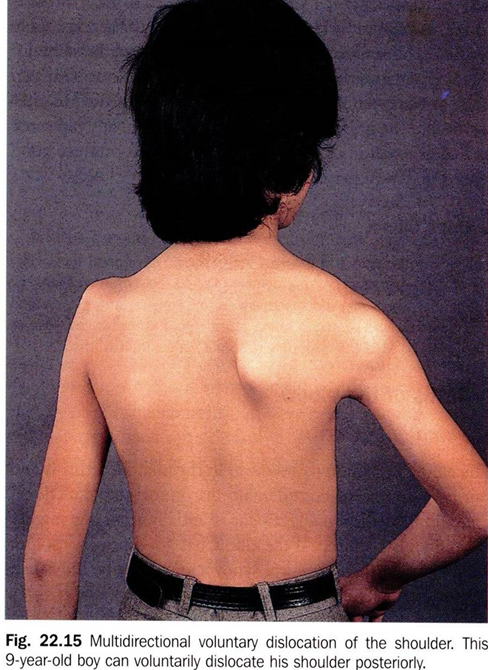 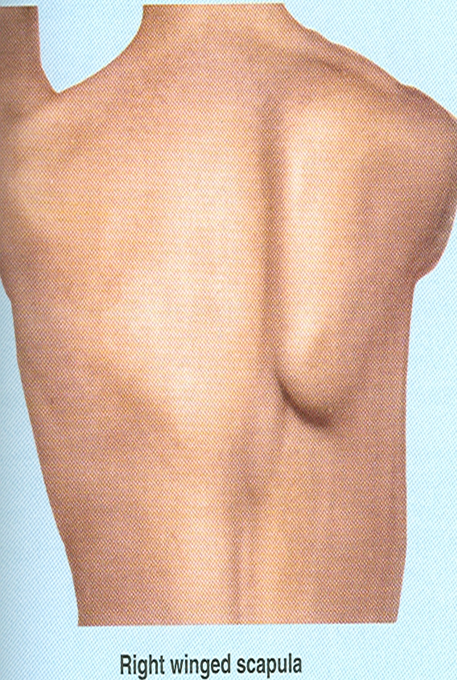 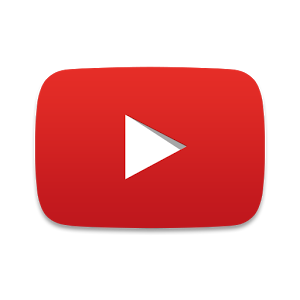 Axilla
A pyramid-shaped space between the upper part of the arm and the side of the chest (منطقة الإبط)
It’s the space through which major neurovascular structures pass between neck & thorax and upper limbs.

The Axilla has: 
Apex 
Base 
Four Walls: 
Anterior,
 Posterior, 
Medial,
Lateral wall
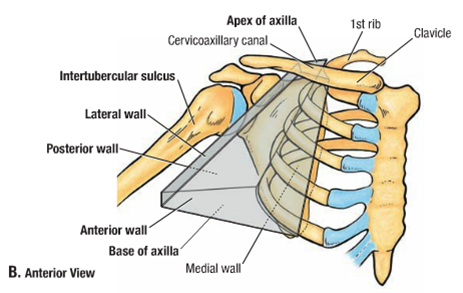 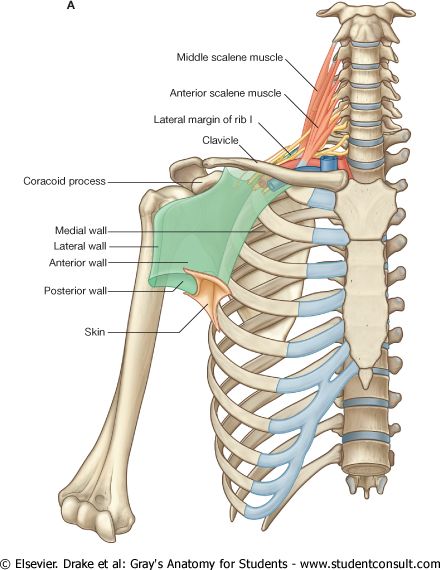 Extra picture 
for understanding
Boundaries of The Axilla:
Apex:

It’s called Cervicoaxillary canal (through which the neurovascular structures pass)

It is directed upwards and medially into the root of the neck.

The Apex is bounded by 3 bones:
Clavicle anteriorly. 
Upper border of the scapula posteriorly.
Outer border of the first rib medially.
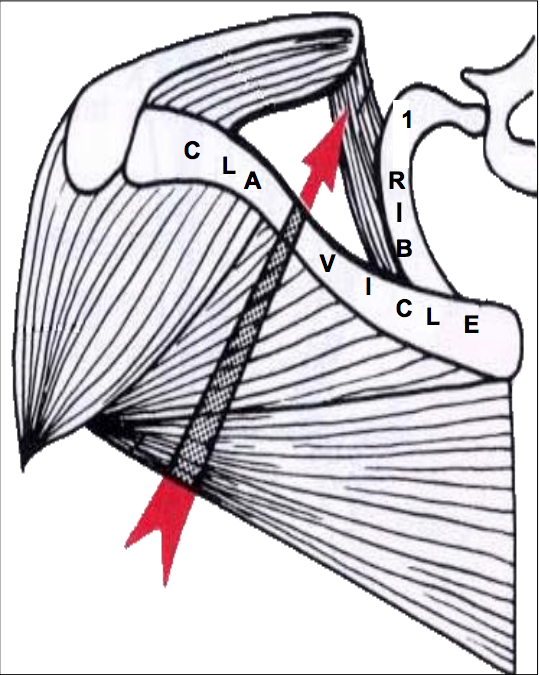 The picture in the previous slide shows the exact location of the apex (cervicoaxillary canal)
Boundaries of The Axilla:
B. Base:

Formed by skin stretching between the anterior and posterior walls.

The base is bounded:
In front by the anterior axillary fold (formed by the lower border of the Pectoralis major).
Behind by the posterior axillary fold (formed by the tendons of latissimus dorsi and teres major muscles). 
Medially by upper 4 or 5 ribs and the chest wall.
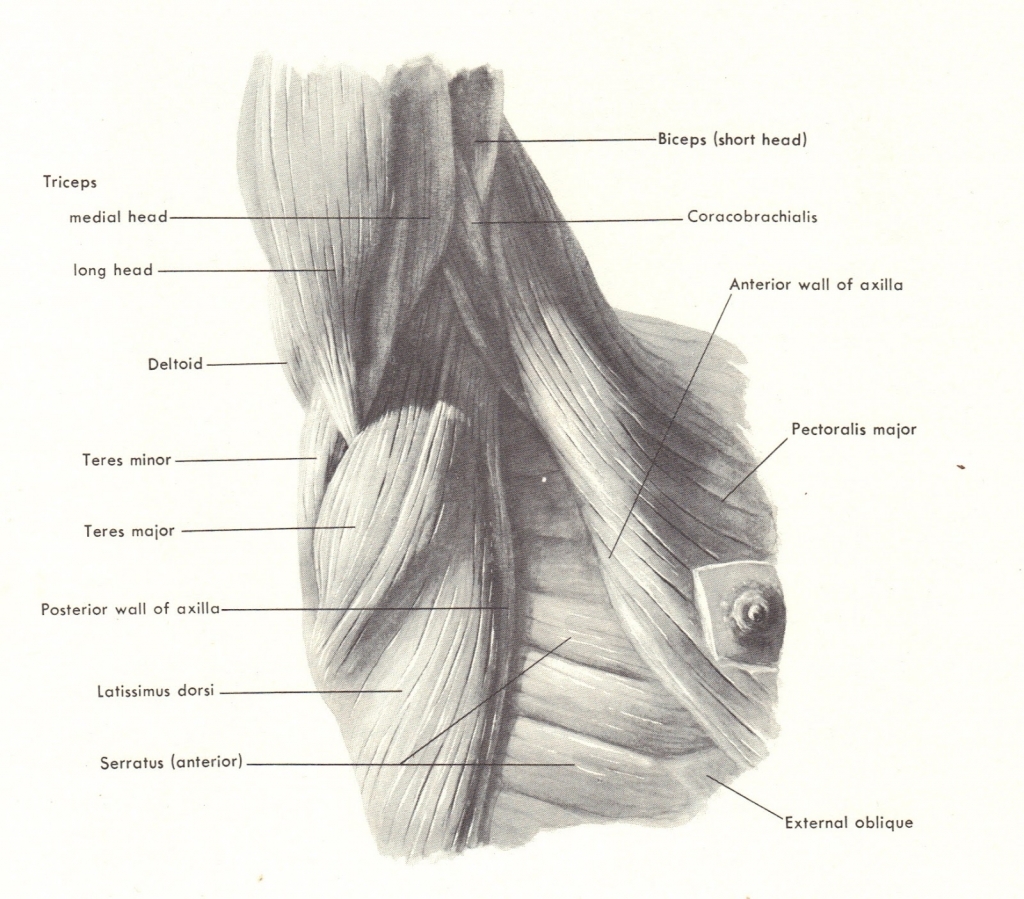 1
Formed by
2
Formed by
Boundaries of The Axilla:
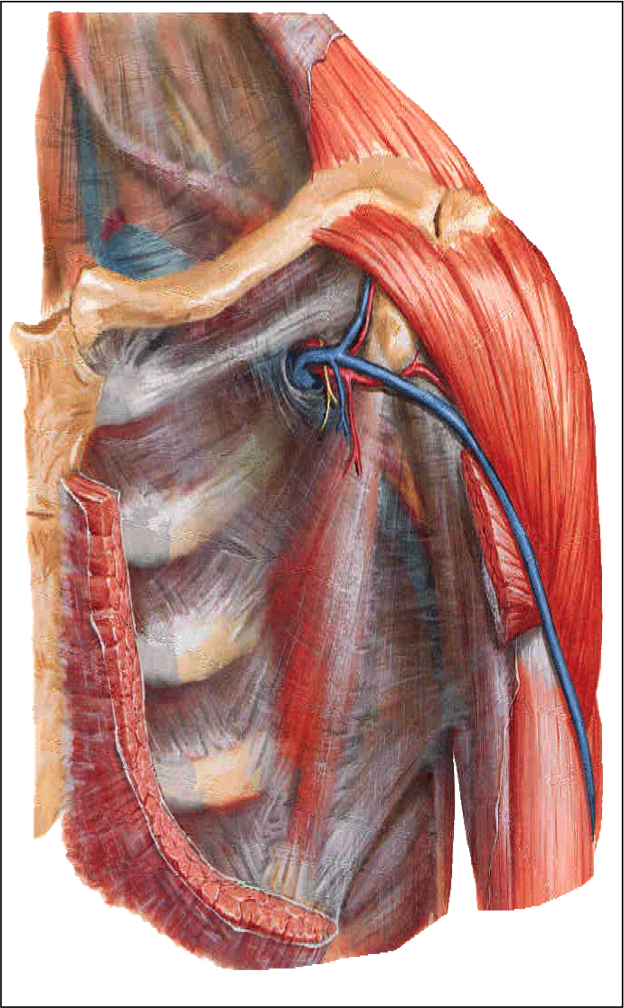 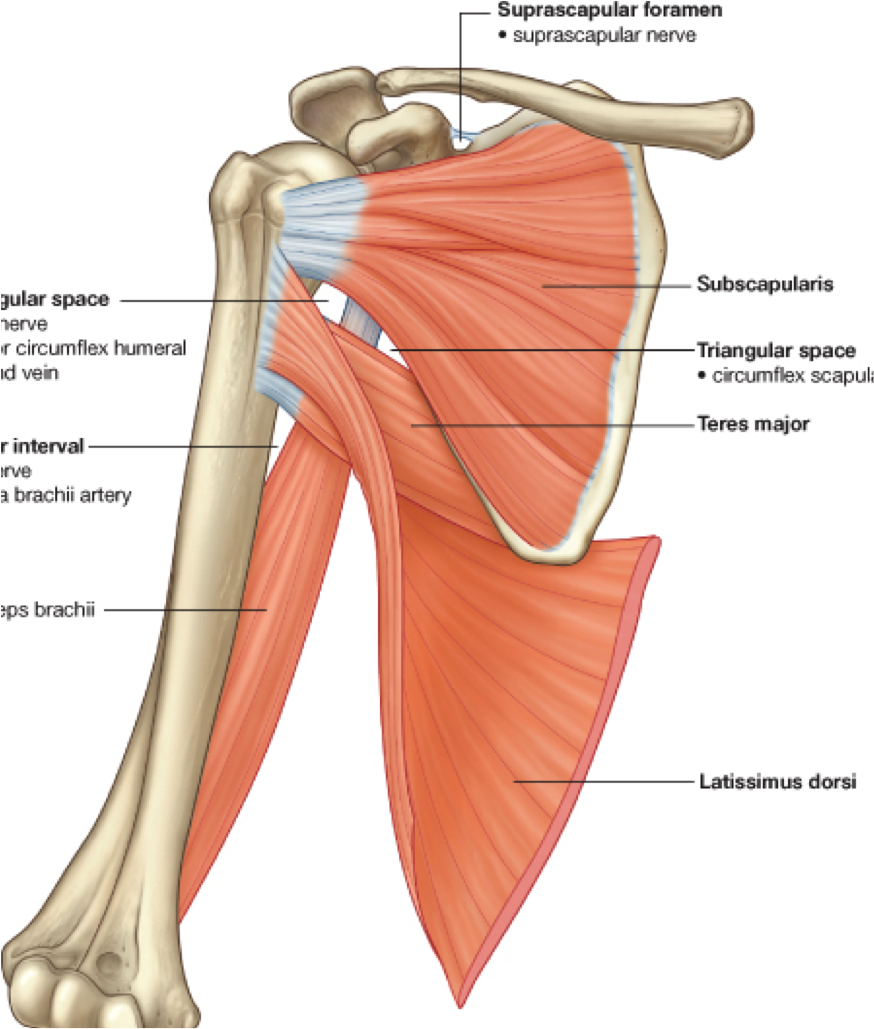 C. Four Walls:1. Anterior wall It is formed by:1) Pectoralis major2) Pectoralis minor3) Subclavius4) Clavipectoral fascia
2. Posterior wall
 
It is formed by:
1) Subscapularis
2) Latissimus dorsi
3) Teres major muscles
Clavipectoral fascia.
Pectoralis major
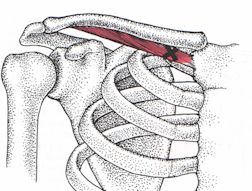 Pectoralis minor
subclavius
Boundaries of The Axilla:
C. Four Walls:3. Medial wall It is formed by:1) Serratus anterior
2) Upper 4-5 ribs and intercostal muscle
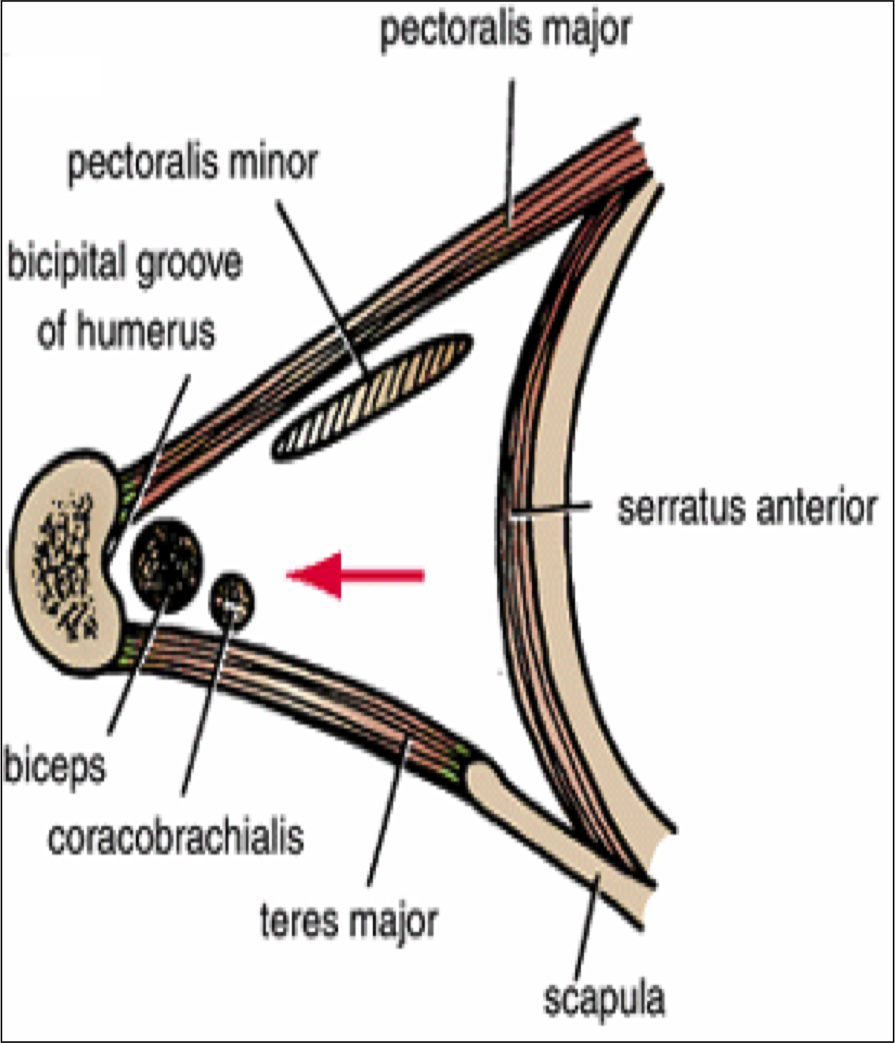 4. Lateral wall It is formed by:1) Coracobrachialis
2) Biceps brachii
3) Bicipital/ intertubercular groove of the humerus
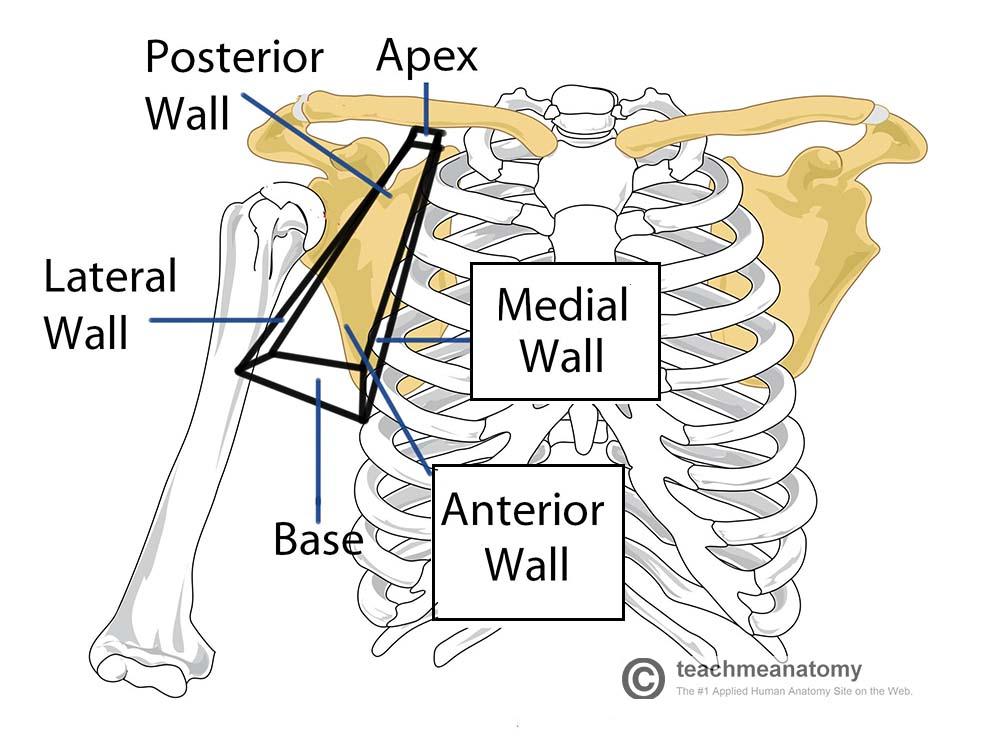 Contents of The Axilla
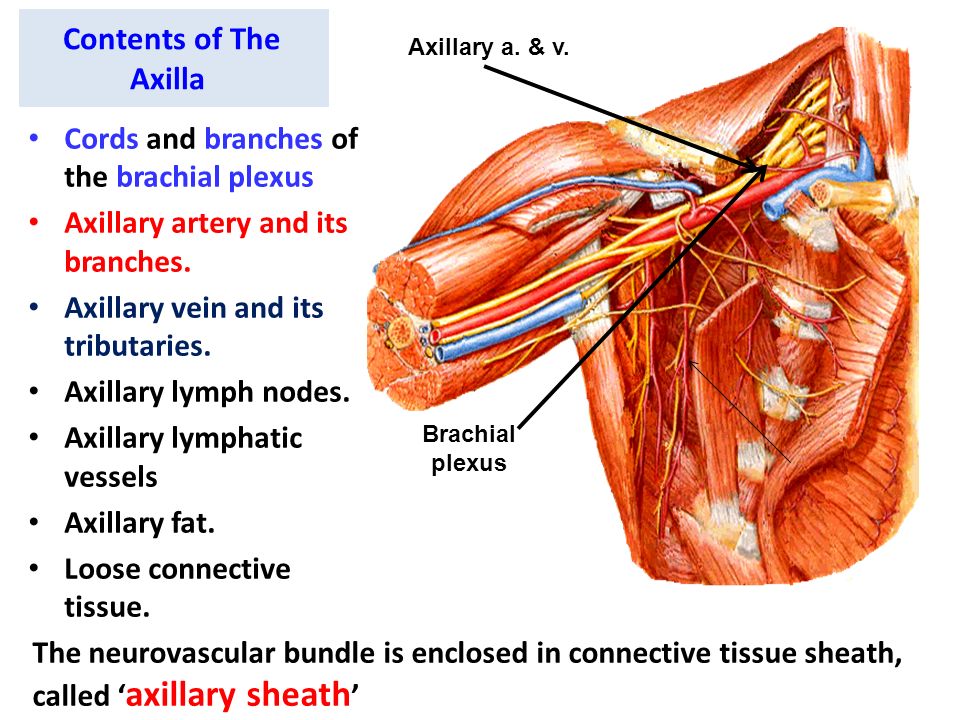 Cords and branches of brachial plexus
Axillary artery and its branches
Axillary vein and its tributaries
Axillary lymph nodes
Axillary fat
Loose connective tissue

The neurovascular bundle is enclosed in loose connective tissue sheath, called axillary sheath
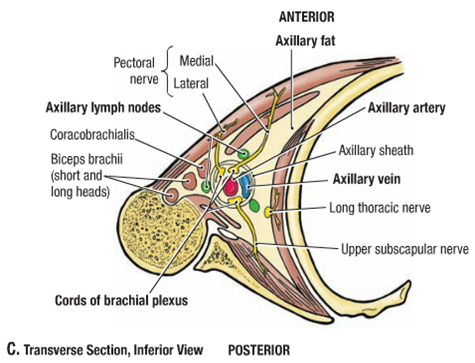 Extra picture for understanding
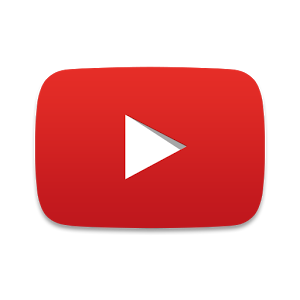 Brachial Plexus
What is a brachial plexus?
Brachial Plexus is a network of nerves that present at the root of the neck to enter the upper limb.
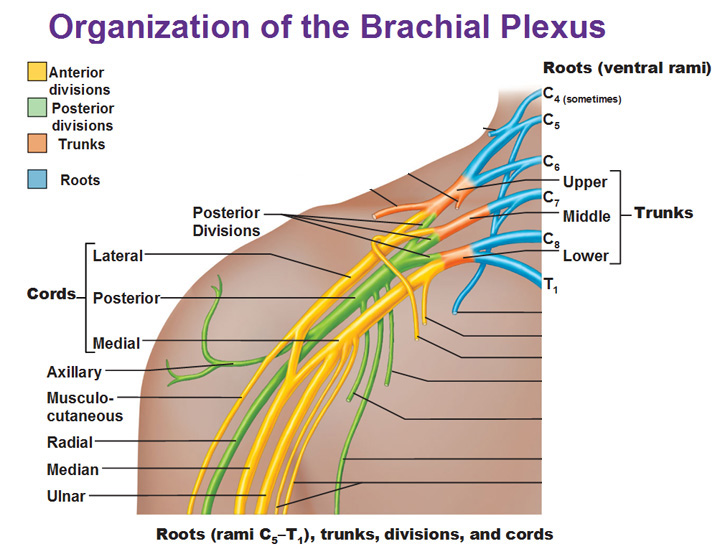 Location & Formation:
It is present in the posterior triangle of the neck & axilla.

It is formed by the union of the anterior Rami of the C 5th, 6th, 7th, 8th, and the 1st thoracic spinal nerve.
The posterior triangle consists of: 1) clavicle
 2) sternocleidomastoid muscle 3) trapezius
Remember in the spine we only have 7 cervical vertebra BUT there are 8 cervical spinal nerves.
Brachial Plexus
Note:
The first 2 stages lie in the posterior triangle, while the last 2 stages lie in the axilla.
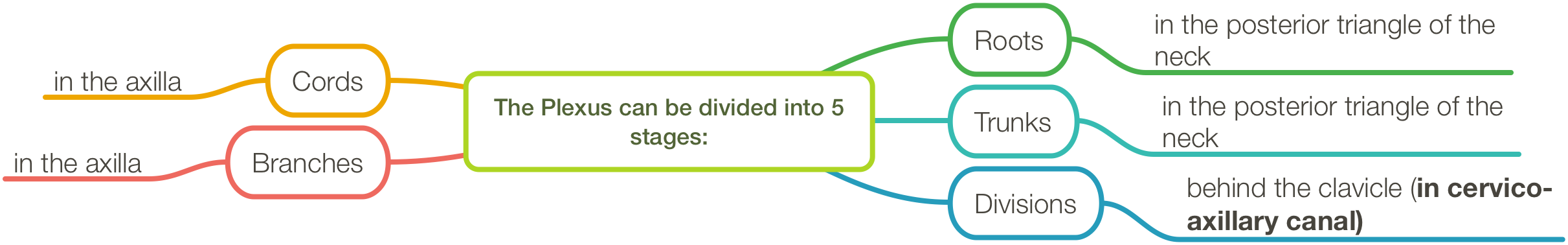 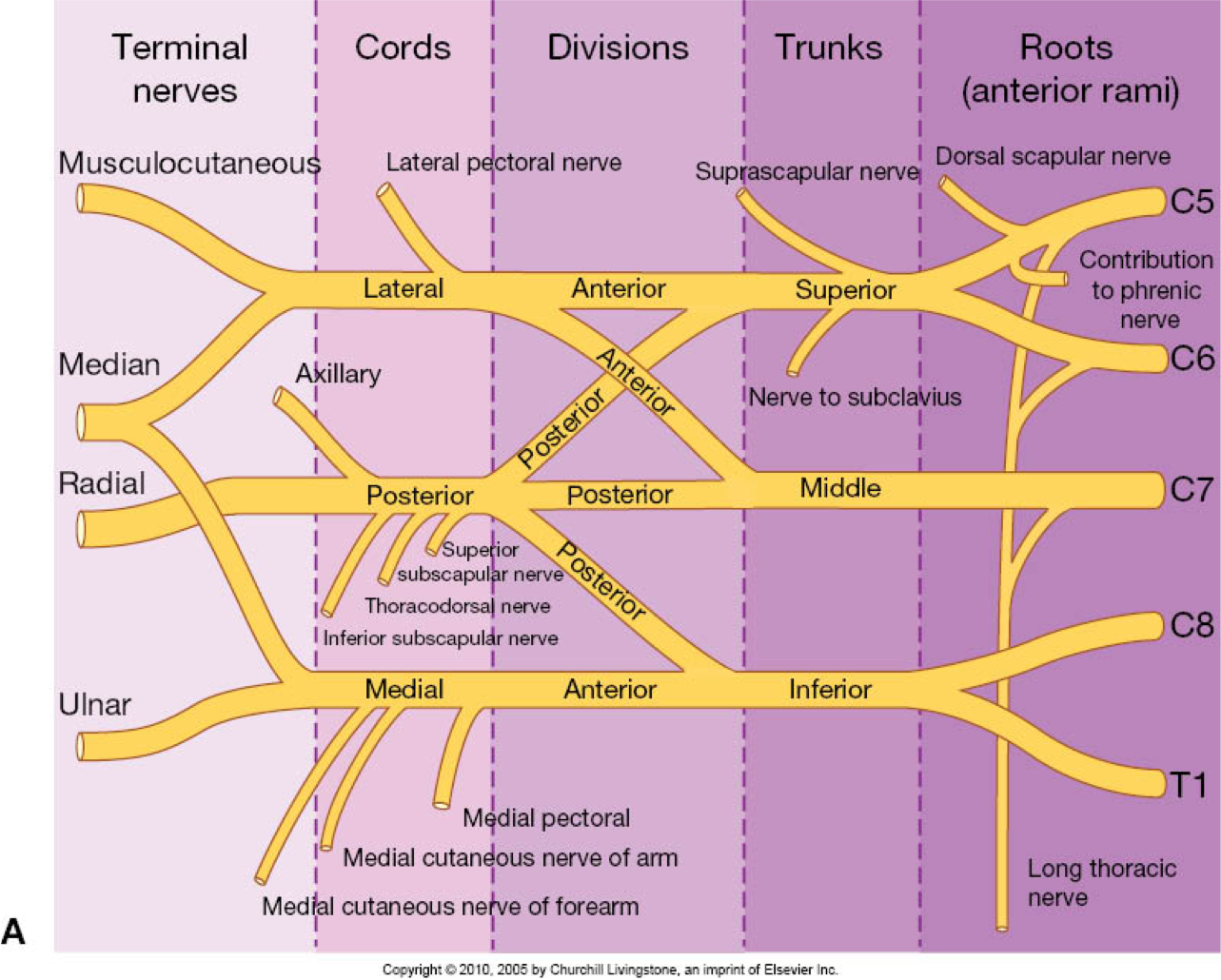 Roots of C5 & C6 unite to form             Superior trunk 

Roots of C7 continues as the                Middle trunk

Roots of C8 & T1 unite to form               Inferior trunk
Brachial Plexus
Stages:-
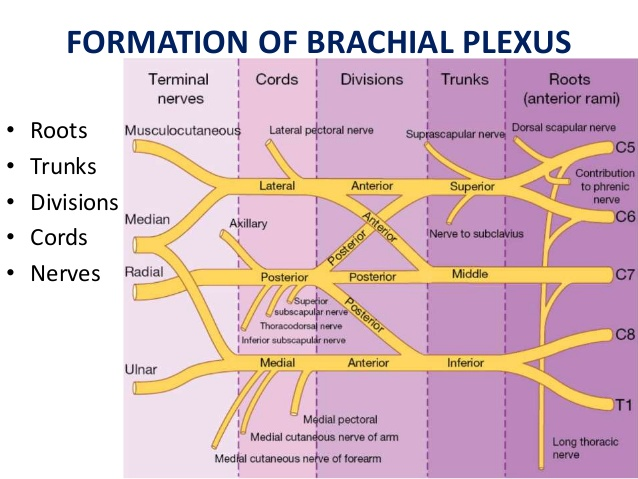 Each trunk will branch into anterior and posterior division
-The anterior divisions of the upper and middle trunks unite to form the Lateral cord.
-The anterior division of the lower trunk continues as the  Medial cord.
-All the posterior divisions of three trunks join to form the Posterior cord.
Cords are named according to their relation to the 2nd part of the axillar artery.
Brachial Plexus

The brachial plexus branches from the
Note: what is in the boxes should be memorized
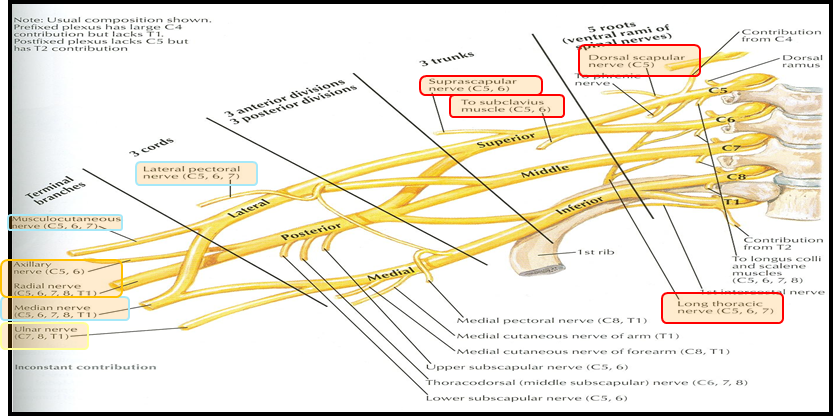 Mnemonic (Team 433)
 Lateral Cord Branches: LLM "Lucy Loves Me“
Lateral pectoral, Lateral root of the median nerve, Musculocutaneous. 
 Medial Cord Branches:  MMUM "Most Men Use Morphine“
 Medial pectoral, Medial cutaneous nerve of arm and forearm, Ulnar, Medial root of the median nerve. 
 Posterior cord branches  STAR
 Subscapular (upper and lower), Thoracodorsal, Axillary, Radial
Questions
1- Which of the following statements is NOT correct:
A- The base of axilla is bounded posteriorly by the pectoralis major.
B- The base of axilla is bounded medially  by the 4 or 5th rib.
C- The apex of the axilla is bounded by 3 bones (clavicle, scapula and the 1st rib).
D- The apex is called cervicoaxillary canal.

2- The lateral wall of the axilla does not contain:
A- biceps brachii
B- upper 4-5 ribs and intercostal muscles
C- bicipital groove of the humerus 
D- coracobrachialis

3- Which of the following is located  between subclavius and  pectoralis minor?
A- Serratus anterior
B- Axilla
C- Clavipectoral Fascia
D- Brachial Plexus

4- What is the nerve supply of Serratus anterior?
A- Lateral pectoral nerve.
B- Long thoracic nerve.
C- Musculocutaneous nerve.
D- Ulnar nerve.
 5- Which wall is formed (partly) by the clavipectoral fasica?
A- Anterior
B- Posterior 
C- Medial
D- Lateral 

6- In the brachial plexus all the posterior divisions of the three trunks join to form ______.
A- Lateral cord
B- Posterior cord
C- Lateral root
D- Posterior root
 
7- Which cord gives rise to the musculocutaneous nerve?
A- Anterior cord
B- Posterior cord
C- Medial cord
D- Lateral cord

8- A patient presents to the ER with inability to depress his shoulders. The physician suspects nerve involvement ,which nerve is most likely damaged? 
A- Medial pectoral nerve
B- Lateral pectoral nerve
C- Anterior pectoral nerve
D- Posterior pectoral nerve
Answers:
1- A
2- B
3- C
4- B
5- A
6- B
7- D
8- A
Questions
9- List the main terminal nerves of the brachial plexus.

10- A boxer presented to the ER with inability to punch. Which muscle is most likely affected and what nerve supplies this muscle?

11- Name one muscle responsible for depression of the shoulder, and mention its origin and insertion.

12- What are the contents of the axilla?

13- A Soldier was shot on the chest and the shot has effected a nerve , what might happen to him?
Answers:
9- Median, ulnar, radial, axilla and musculocutaneous.
10-  Serratus anterior supplied by long thoracic nerve.
11- Pectoralis minor. Origin (Close to the costal cartilage of ribs 3, 4, 5) Insertion (coracoid process)
12-  1) Cords and branches of brachial plexus
2) Axillary artery and its branches
3) Axillary vein and its tributaries
4) Axillary lymph nodes
5) Axillary fat
6) Loose connective tissue
13- Winging of scapula
Summary (Pectoral Region)
Summary (Axilla)
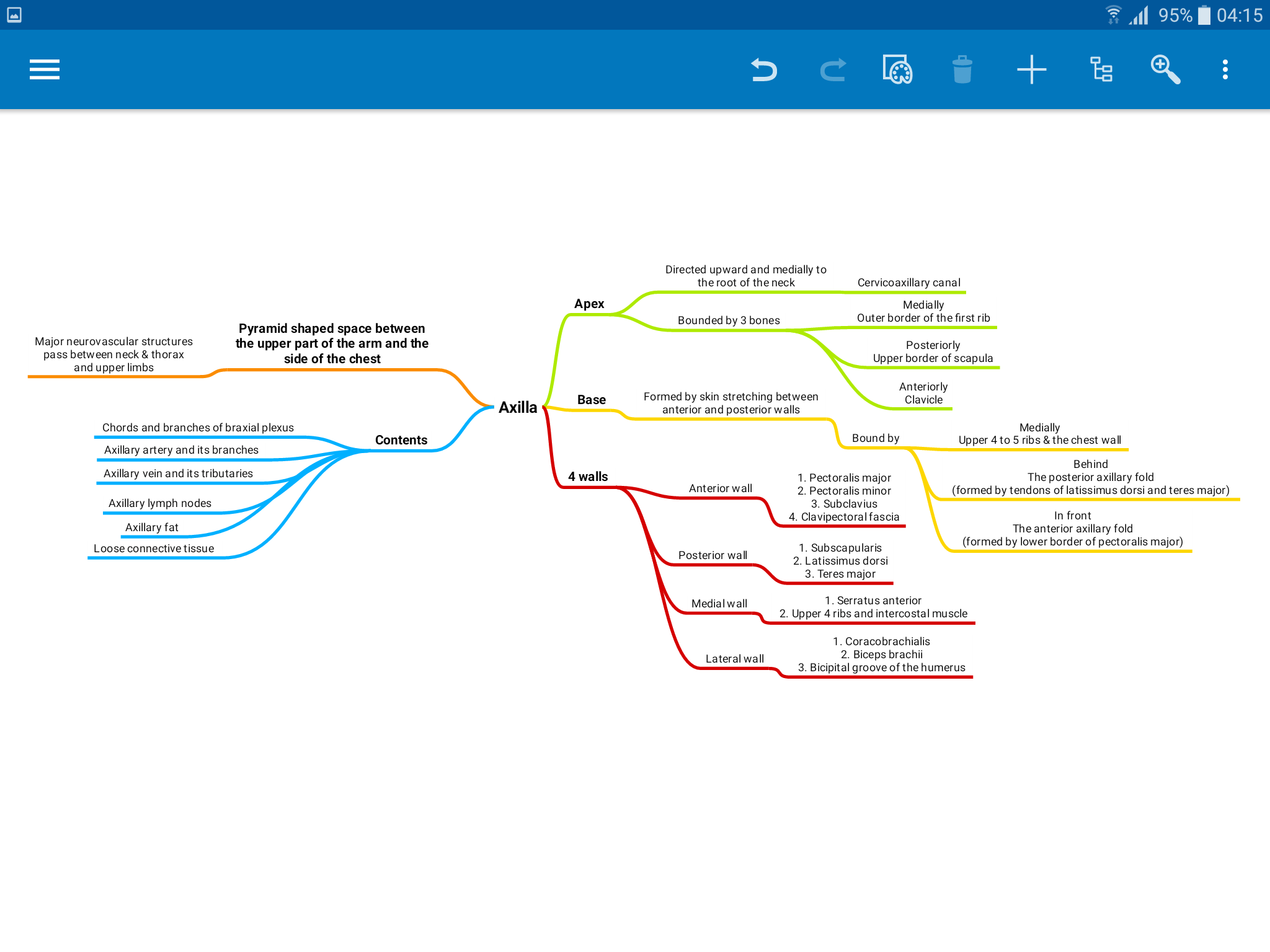 *We HIGHLY recommend you visit these websites*

http://teachmeanatomy.info/

http://www.med.umich.edu/lrc/coursepages/m1/anatomy2010/html/courseinfo/mich_quiz_index.html 

To download Essential Anatomy 5 

https://twitter.com/Med_436/status/807971055524515841
Leaders:
Nawaf AlKhudairy 
Jawaher Abanumy
Ghada Almazrou
Members:
Deena AlNowiser
Lama AlTamimi
Lara Alsaleem
Norah Alshabib
Razan AlQahtani
Thikrayat Omar
Wejdan Alzaid
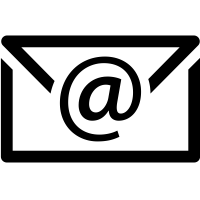 anatomyteam436@gmail.com
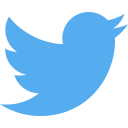 @anatomy436